Добро пожаловать!
Социальные мастерские
История
Мастерские организованы в г. Минске 
На территории храма иконы Божией Матери «Всех скорбящих Радость»
Мастерские – это новый взгляд на мир людей с ограниченными возможностями
1997 год. В здании учебного корпуса были оборудованы временные мастерские для работы людей с умственными и физическими особенностями развития. Первые 7 сотрудников с ограничениями стали работать в типографии и швейной мастерской. Это был первый опыт.
Создатели социальных мастерских
Марина Кравцова и Игорь Корыстылев
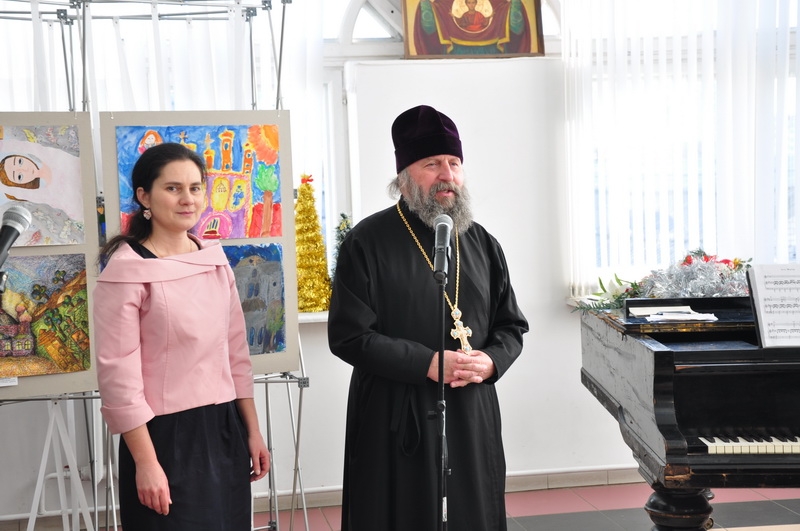 Основная цель- создать возможности для духовного возрождения, реабилитации и возврата в общество взрослых людей, имеющих особенности развития
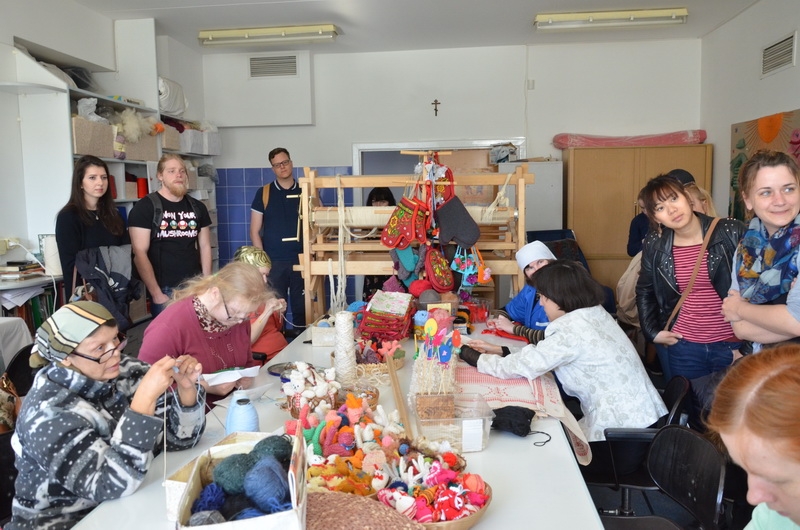 Всего в этом приходе оборудовано 90 рабочих мест.  В зависимости от своих умений и способностей сотрудник может выбрать работу в понравившейся ему мастерской.
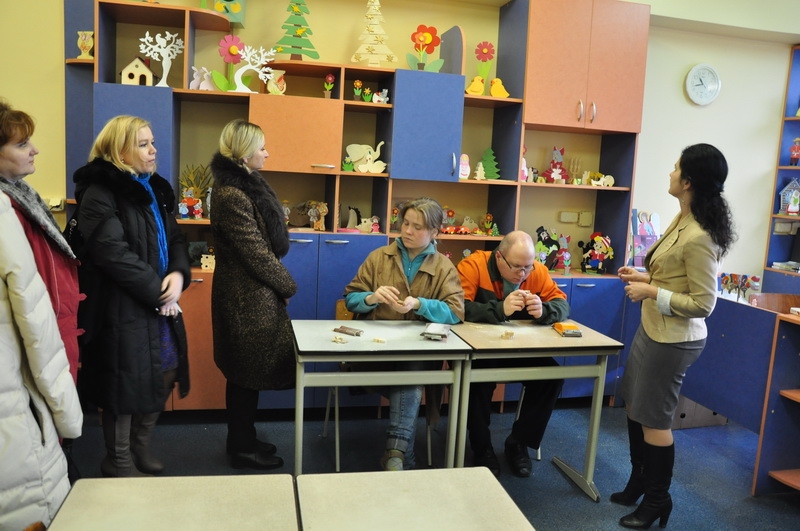 Основным источником существования мастерских были и остаются благотворители, которые помогают денежными средствами, материалами или размещением заказов.
В мастерские принимаются люди старше 18 лет с такими недугами, как олигофрения, ДЦП, синдром Дауна, эпилепсия
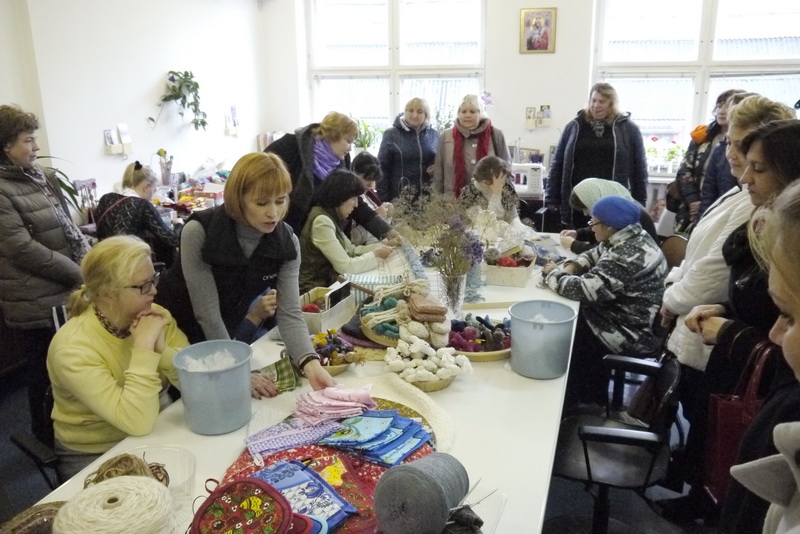 Мастерские-это право человека с ограниченными возможностями достигнуть максимума своего развития
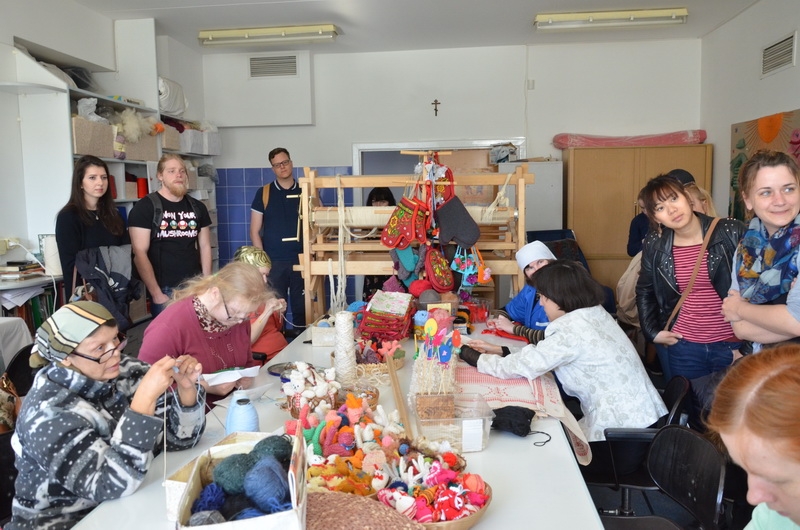 СПАСИБО ЗА ВНИМАНИЕ